Numerical Interpolation, Differentiation and Integration
Jiwoo OhETH Zurich, Institut für Chemie- und BioingenieurwissenschaftenETH Hönggerberg / HCI F143 – ZürichE-Mail: jiwoo.oh@chem.ethz.chhttps://shihlab.ethz.ch/education/Snm/numerics
Jiwoo Oh / Numerical Methods for Chemical Engineers / Numerical Quadrature
1
Organization
This year all material for the exercise will be uploaded on: https://shihlab.ethz.ch/education/Snm/                           and on the SNM git repository (see following slides): https://gitlab.ethz.ch/tmarcato/snm22.git 
Procedure:
Try to solve as much as possible during exercise class. 
You will have 1 week to submit solution (codes for Matlab part – send all codes!!!, word or pdf for derivation task). 
After 2 weeks all submitted exercises will be corrected and solution will be uploaded. 
Each week either Jiwoo or Sarah will be responsible for the correction (the responsible’s name is always on the first slide)
Jiwoo Oh / Numerical Methods for Chemical Engineers / Numerical Quadrature
2
Numerical Differentiation
Problem:Though an analytical derivative can be found for all differentiable functions, it is often impractical to calculate it or the function is not known in its analytic form but is sampled at specific points (nodes).
Solution:Approximate the derivative numerically

Method of forward finite differences:

Remember that:


Therefore:						for small h
Jiwoo Oh / Numerical Methods for Chemical Engineers / Numerical Quadrature
3
Assignment 1
We consider a 8x8 grid of quadratic cells in a periodic domain that evolves according to Conway's Game of Life.
Every cell has two possible states (dead or alive) and interacts only with its eight neighbor cells.
Beginning from an initial configuration, the system evolves at each step in time according to the following rules:
Any alive cell with fewer than two alive neighbors dies, as if by underpopulation.
Any alive cell with two or three alive neighbors lives on to the next generation.
Any alive cell with more than three alive neighbors dies, as if by overpopulation.
Any dead cell with exactly three alive neighbors becomes a living cell, as if by reproduction.
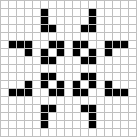 Implement this simple evolution algorithm in the MATLAB template conwayGameOfLife.m that contains the initial configuration. The function file plotBoard.m is provided for plotting.
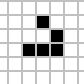 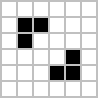 https://en.wikipedia.org/wiki/Conway%27s_Game_of_Life
Jiwoo Oh / Numerical Methods for Chemical Engineers / Numerical Quadrature
4
Assignment 2
We are given the following measurements of the velocity of a particle at certain times
Estimate by linear interpolation the velocity of the particle at time t = 2.5.

Estimate by linear interpolation the distance travelled by the particle between times t = 2 and t = 3.

Estimate by linear interpolation the instant acceleration of the particle a time t = 2.5.
Jiwoo Oh / Numerical Methods for Chemical Engineers / Numerical Quadrature
5
Assignment 3
Consider the function
Derive analytically the order of accuracy for both methods. Use the following Taylor series in your second calculation:
Jiwoo Oh / Numerical Methods for Chemical Engineers / Numerical Quadrature
6
Assignment 3
Consider the function


Use the method of forward finite differences to approximate the derivative of f(x) at x = 1. Vary h between 10-15 and 10-1 using logspace(-15, -1, 200), and calculate the error of the finite difference approximation compared to the analytical solution for each h.


Plot the error vs. h using loglog. What do you observe? What could be the cause for this behavior? Use the degree of accuracy in your explanation.

Repeat the calculations of 1. and 2. using the method of centered finite differences. Compare the two loglog plots.
Jiwoo Oh / Numerical Methods for Chemical Engineers / Numerical Quadrature
7